Министерство образования Республики Мордовия
ПОРТФОЛИО
Макеевой Светланы Валентиновны
воспитателя Муниципального автономного образовательного учреждения
 «Атяшевский детский сад№1»
Атяшевского Муниципального района
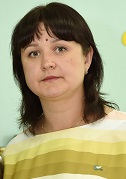 Общие сведения
Дата рождения : 30 марта 1980г.
Образование: Мордовский государственный педагогический институт им. М.Е. Евсевьева, учитель биологии и химии.
№ диплома: ДВС  1157207,дата выдачи 29 июня 2002года
 Стаж педагогической работы: 17 лет
  Общий трудовой стаж:18 лет
Квалификационная категория: первая
Дата последней аттестации:11.04.2016г.
Повышение квалификации: Программа ""Современные подходы к организации образования дошкольников в новых условиях."", в объеме 72 часа ч., "Мордовский республиканский институт образования "Государственное бюджетное учреждение дополнительного профессионального образования", 2018 г.
Представление 
педагогического опыта
«Экологическое воспитание детей дошкольного возраста через ознакомление с окружающим миром»

https://ds1atsh.schoolrm.ru/sveden/employees/43024/377245/
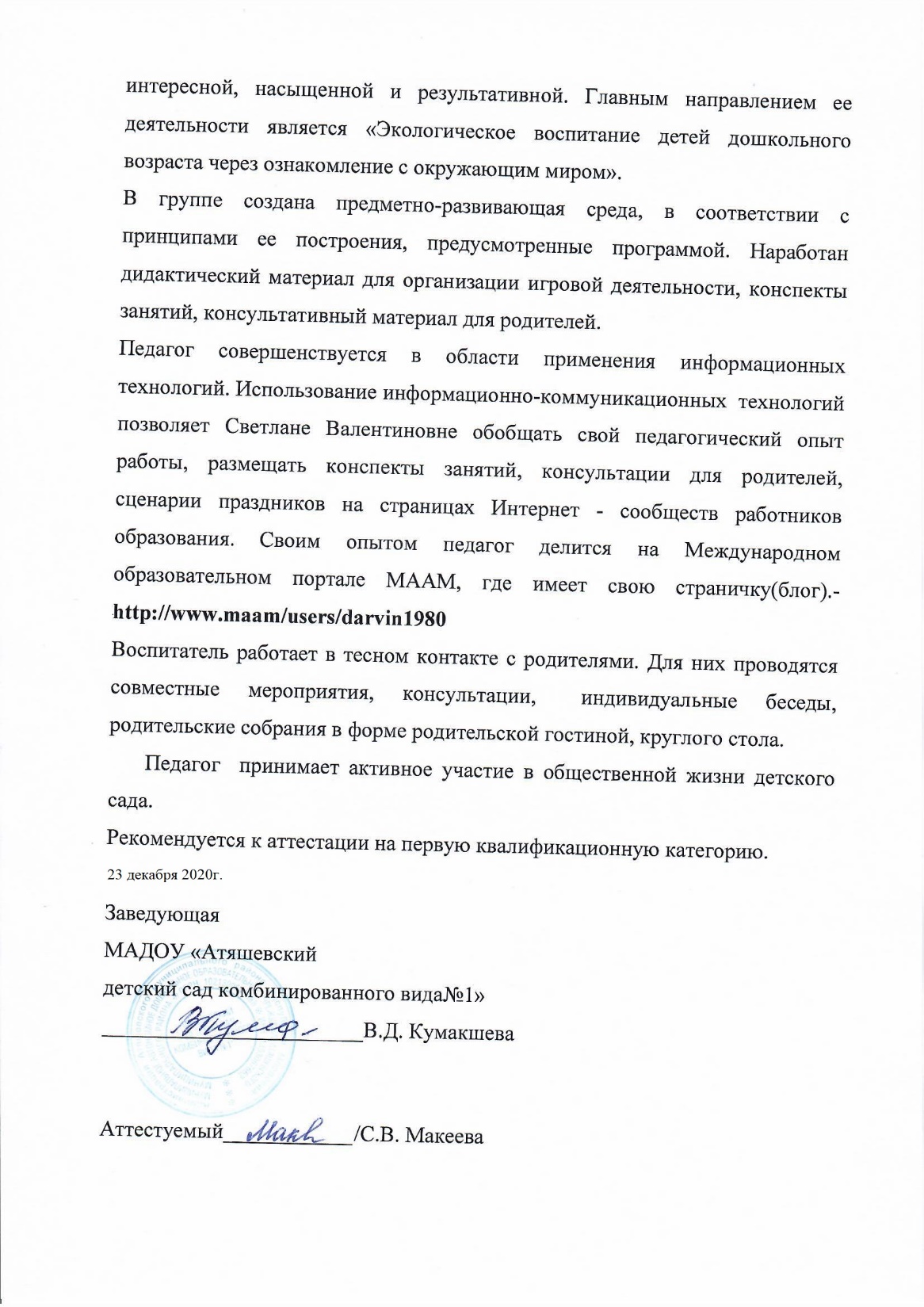 1
Участие в инновационной
(экспериментальной )деятельности
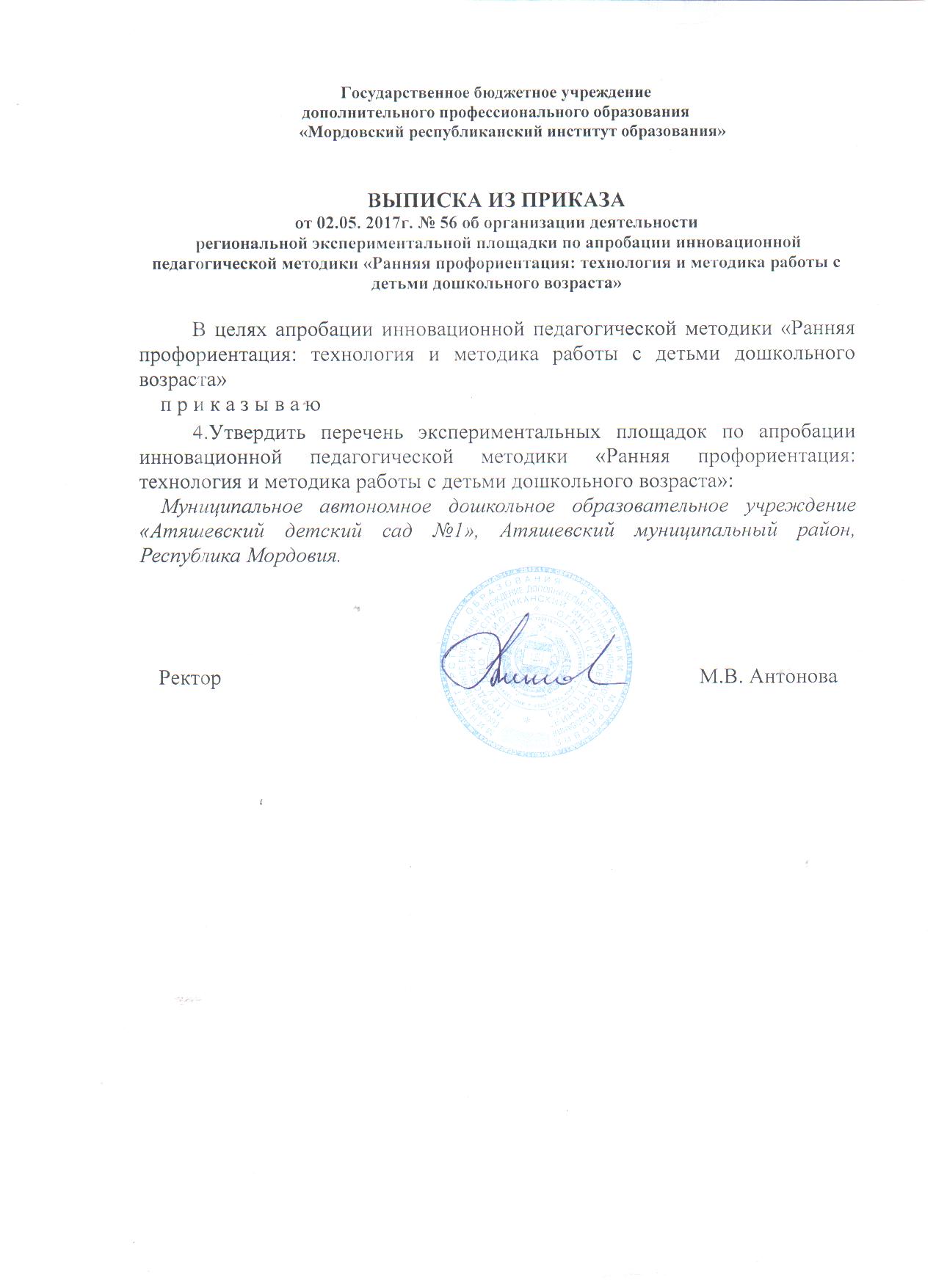 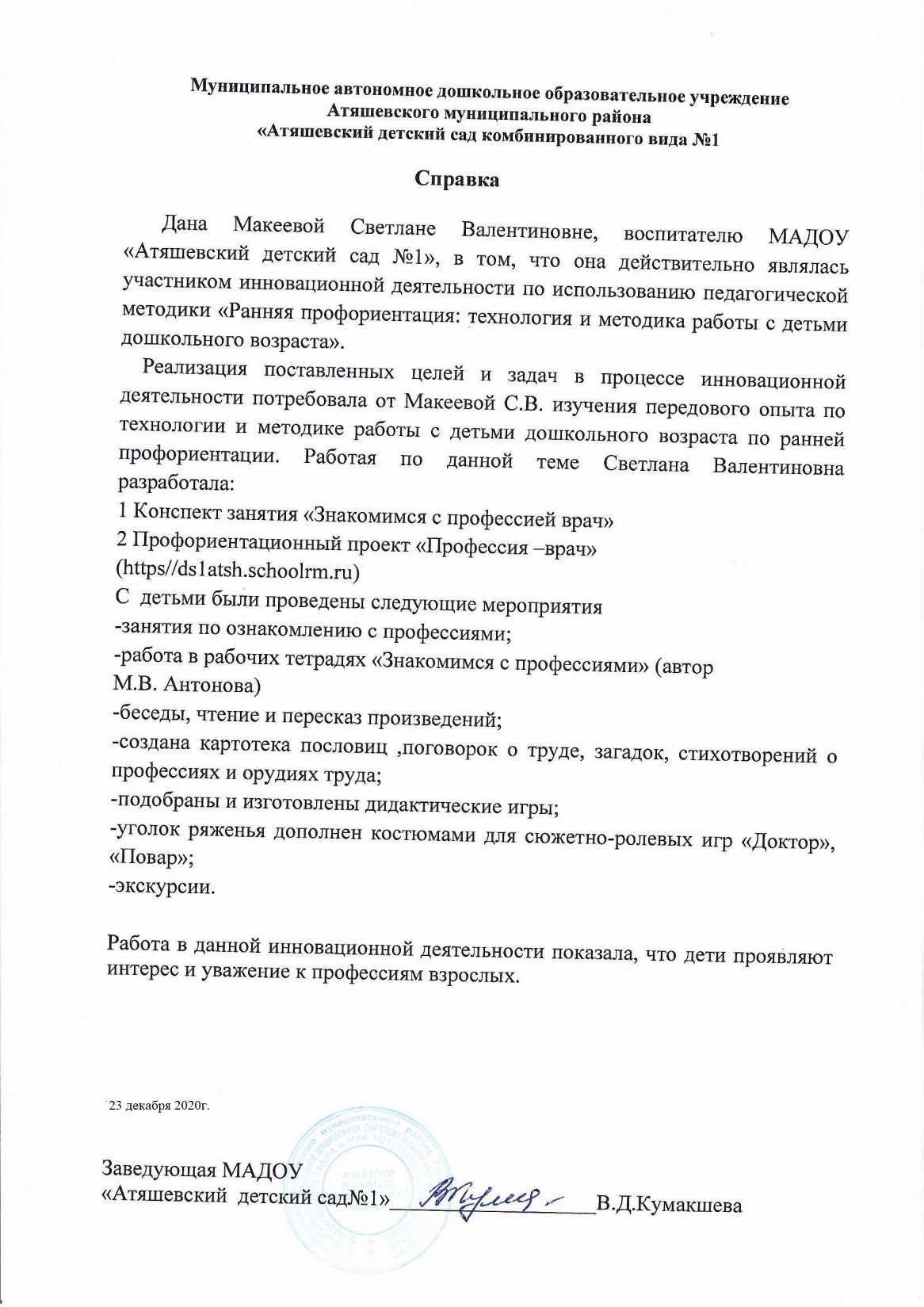 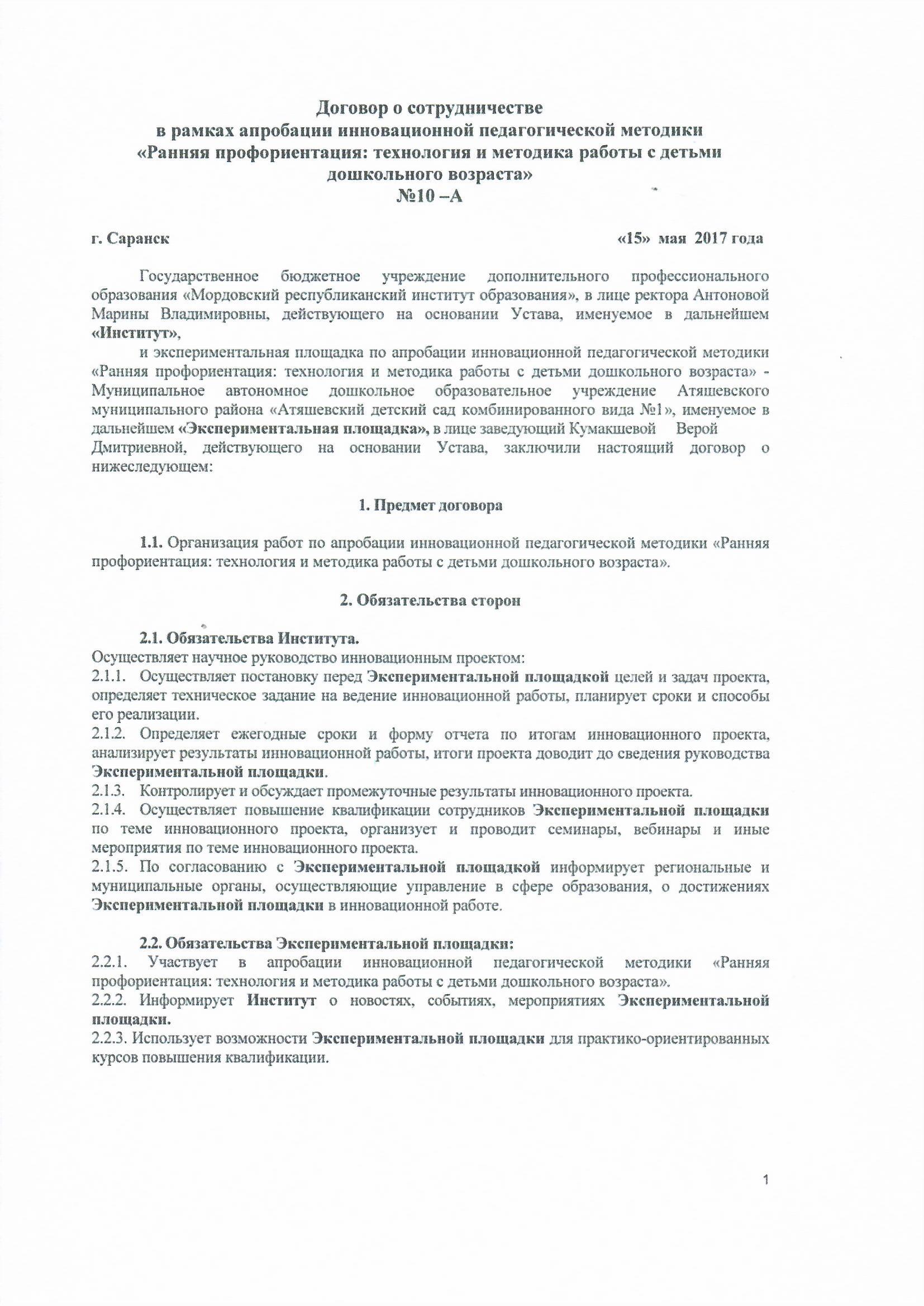 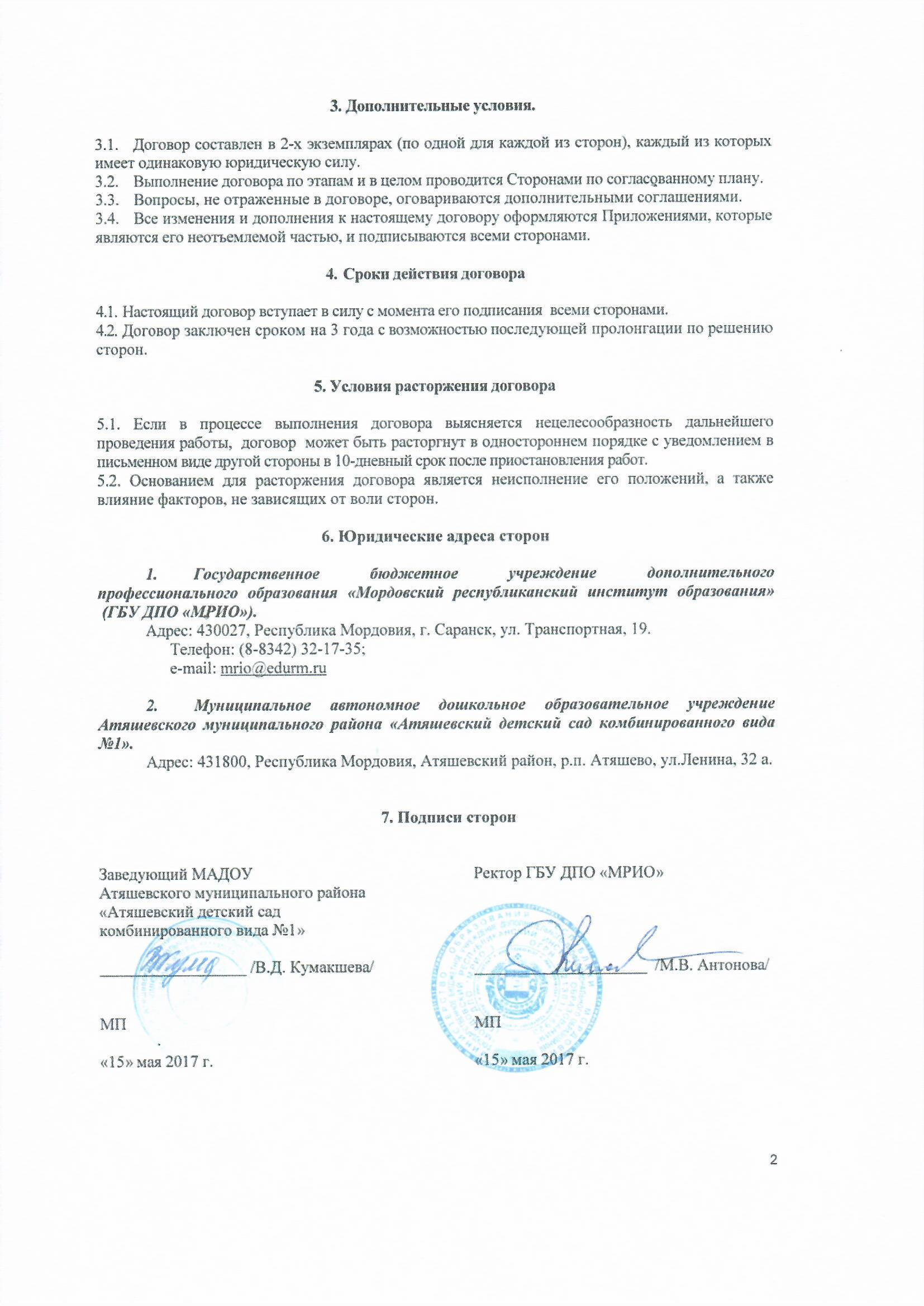 3
Наличие публикаций, включая интернет  публикации
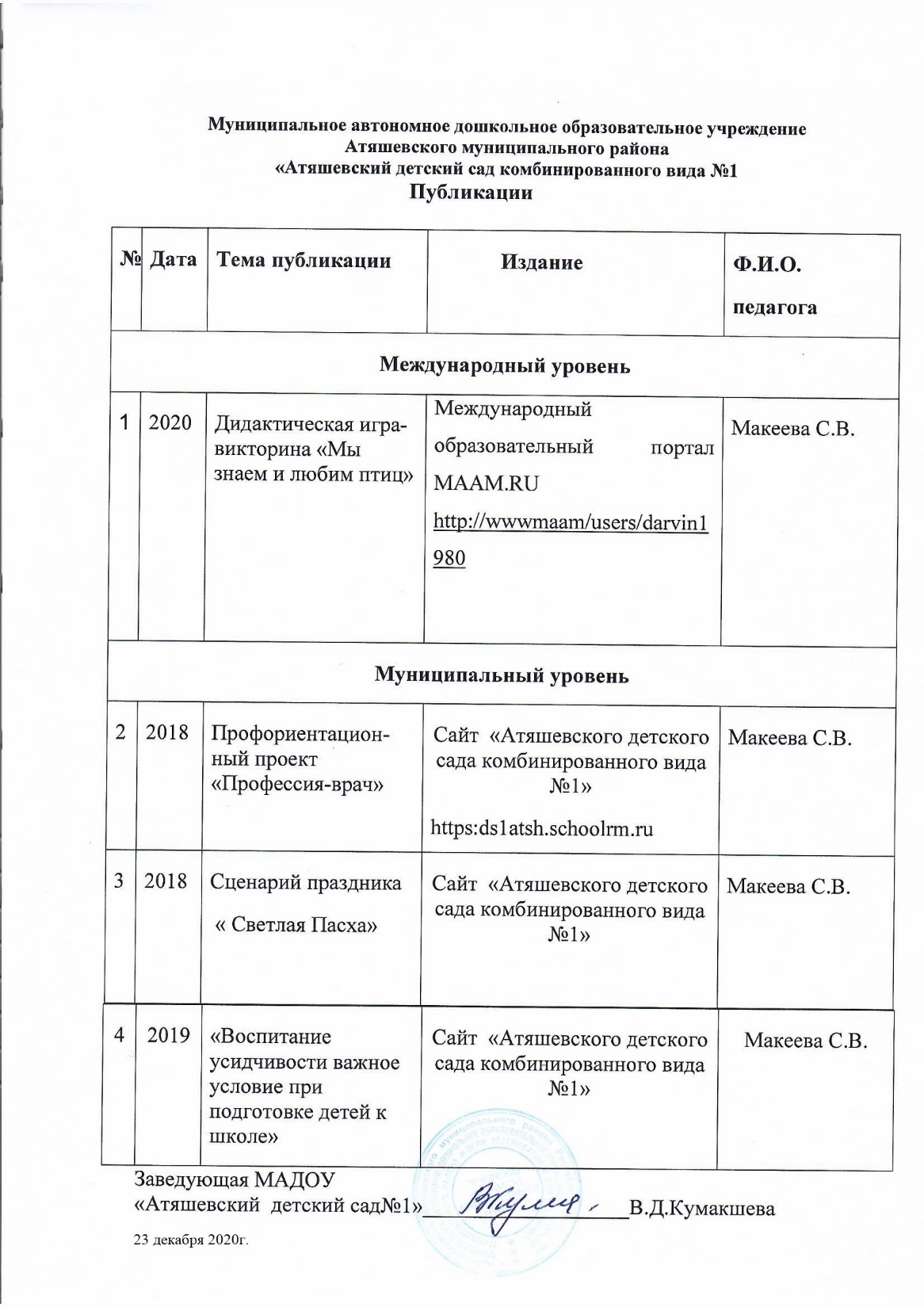 4
Результаты участия воспитанников в конкурсах , выставках , турнирах, соревнованиях, акциях , фестивалях
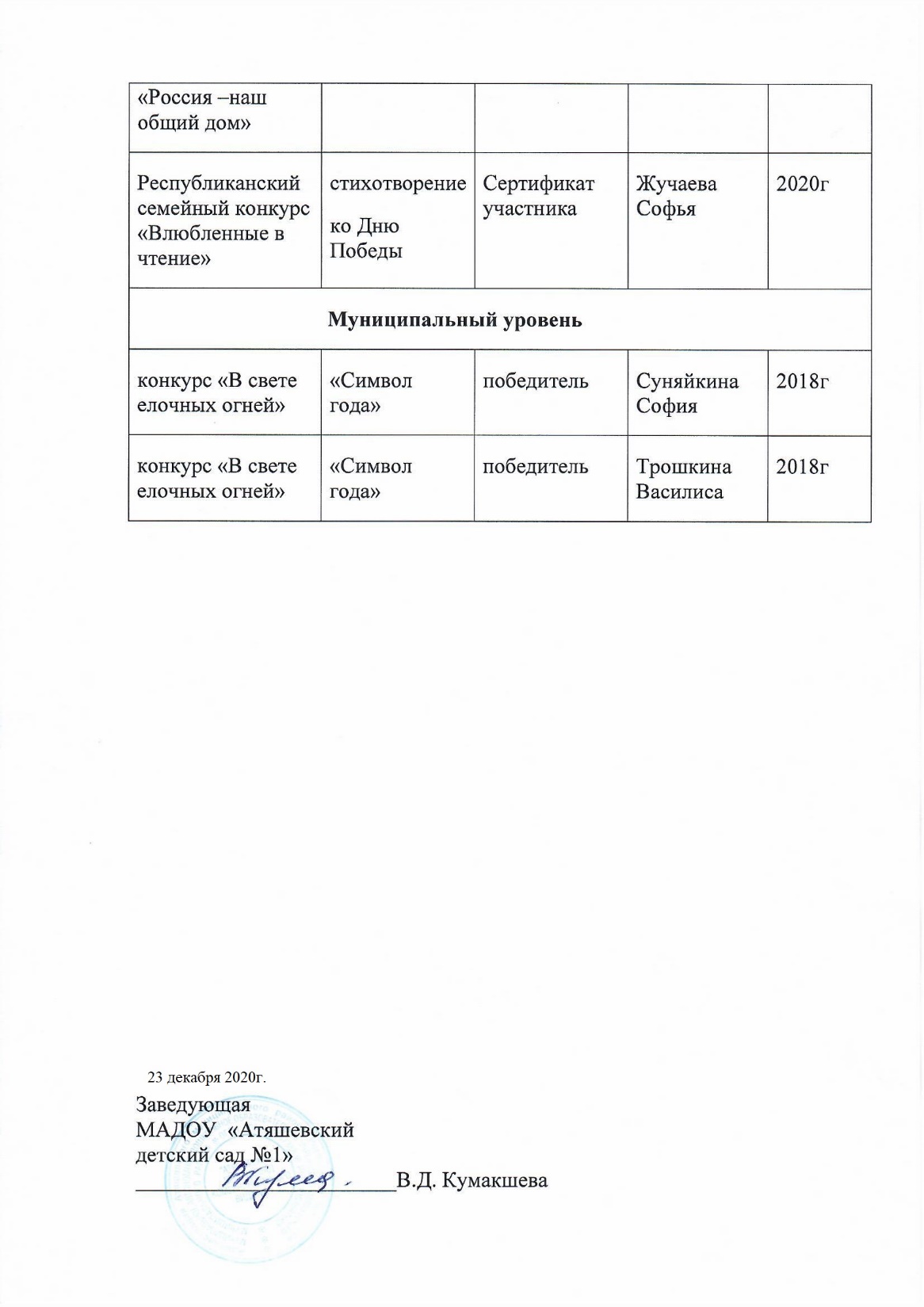 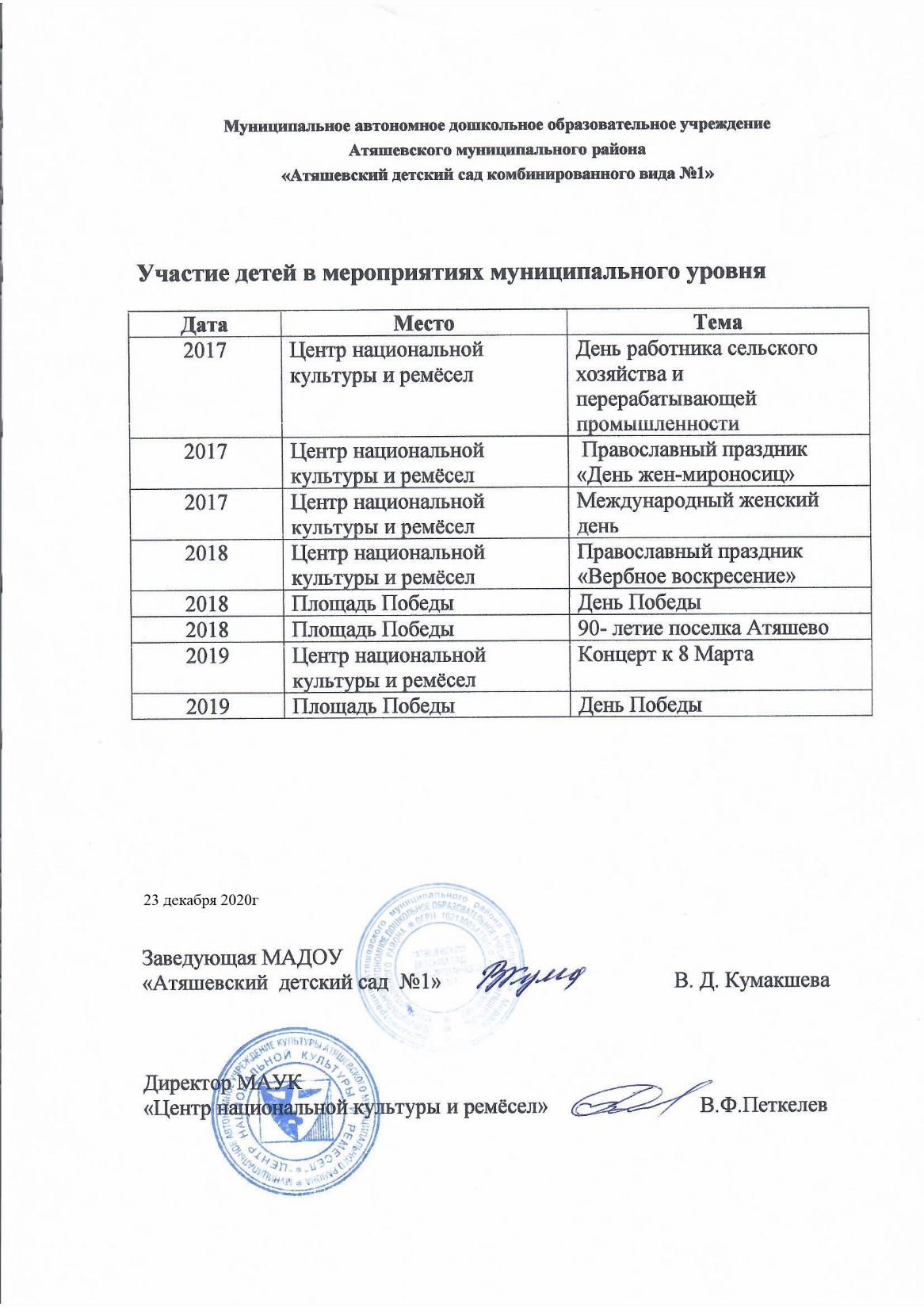 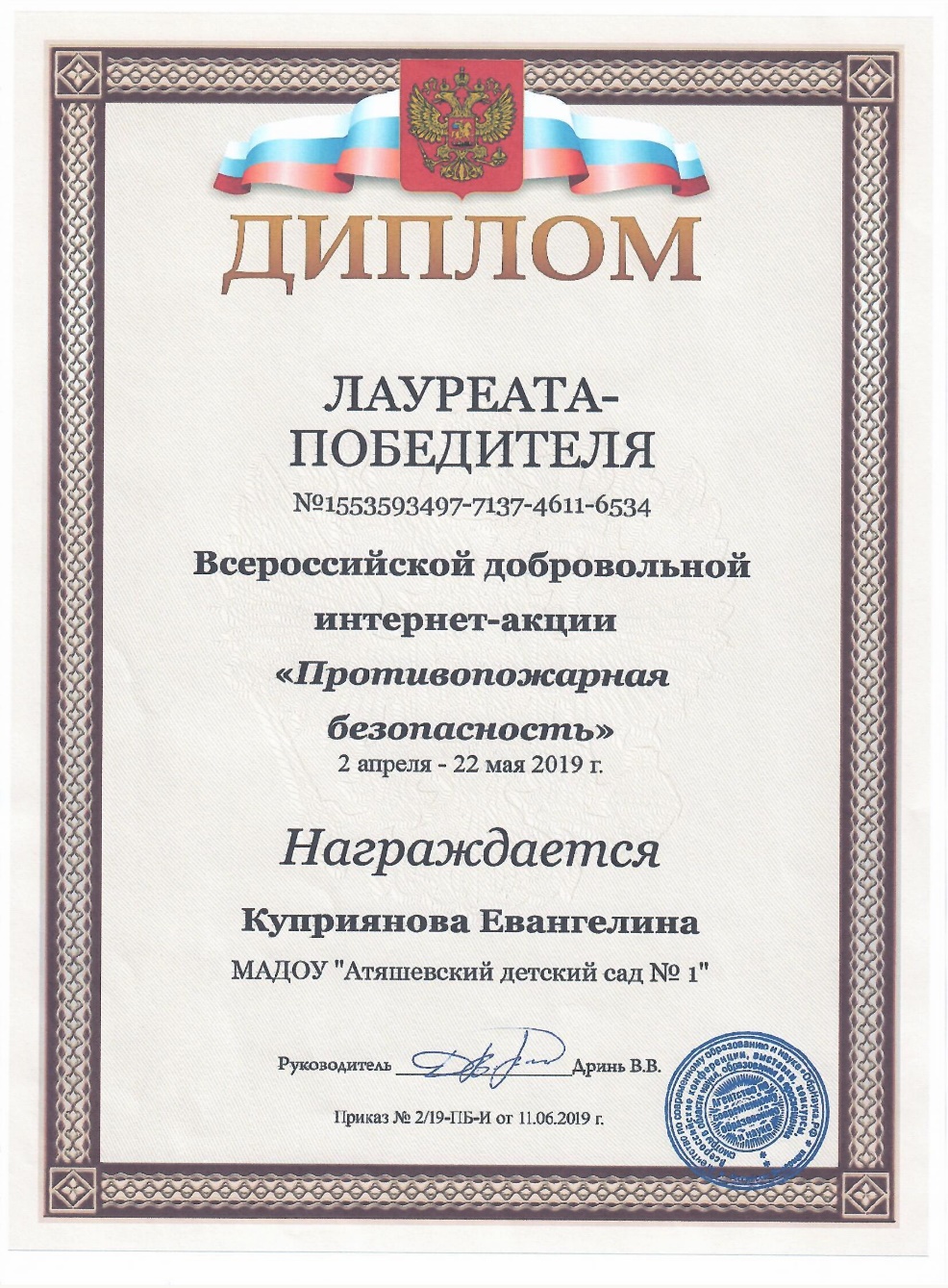 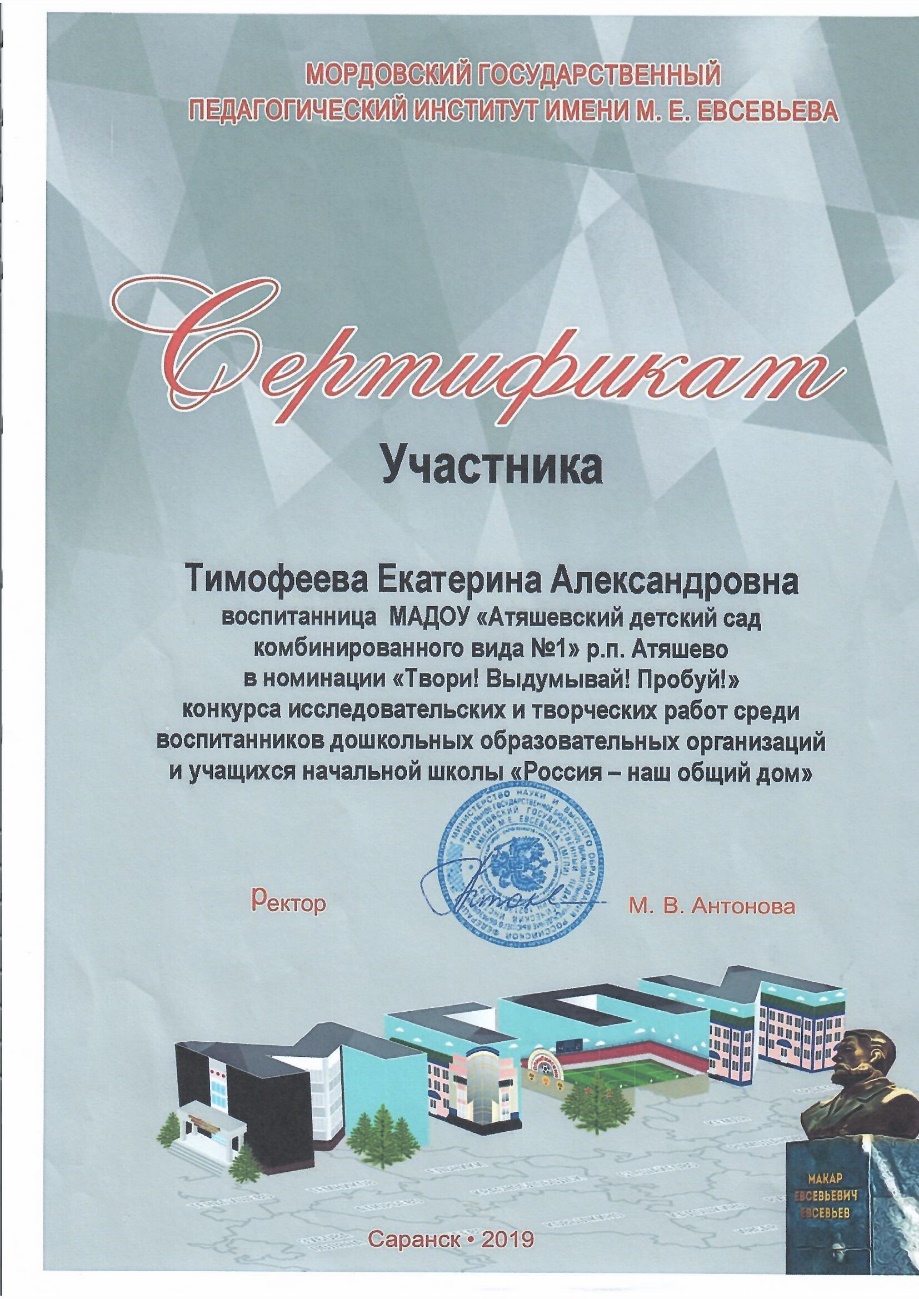 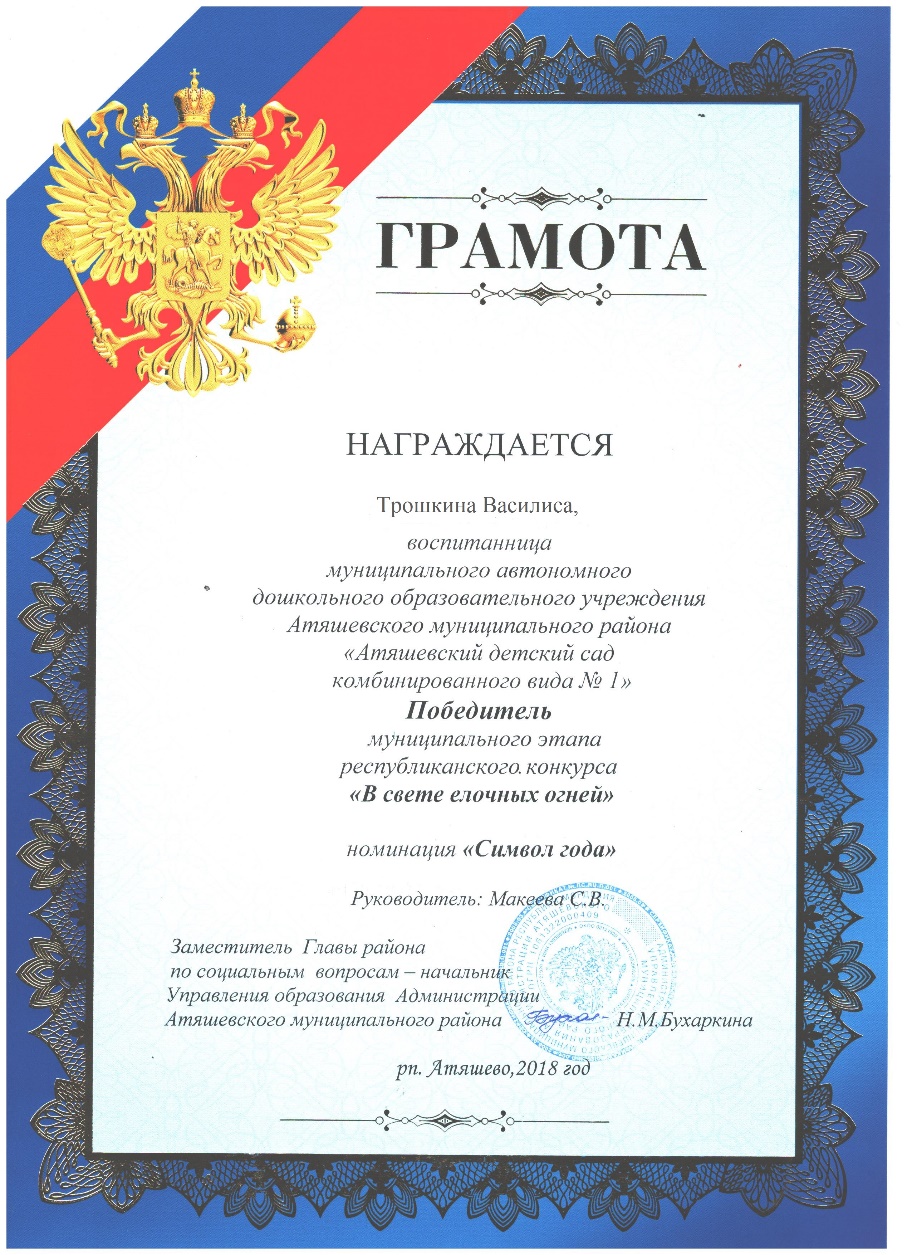 6
Выступления на заседаниях методических советов, научно-практических конференциях, педчтениях , семинарах, форумах
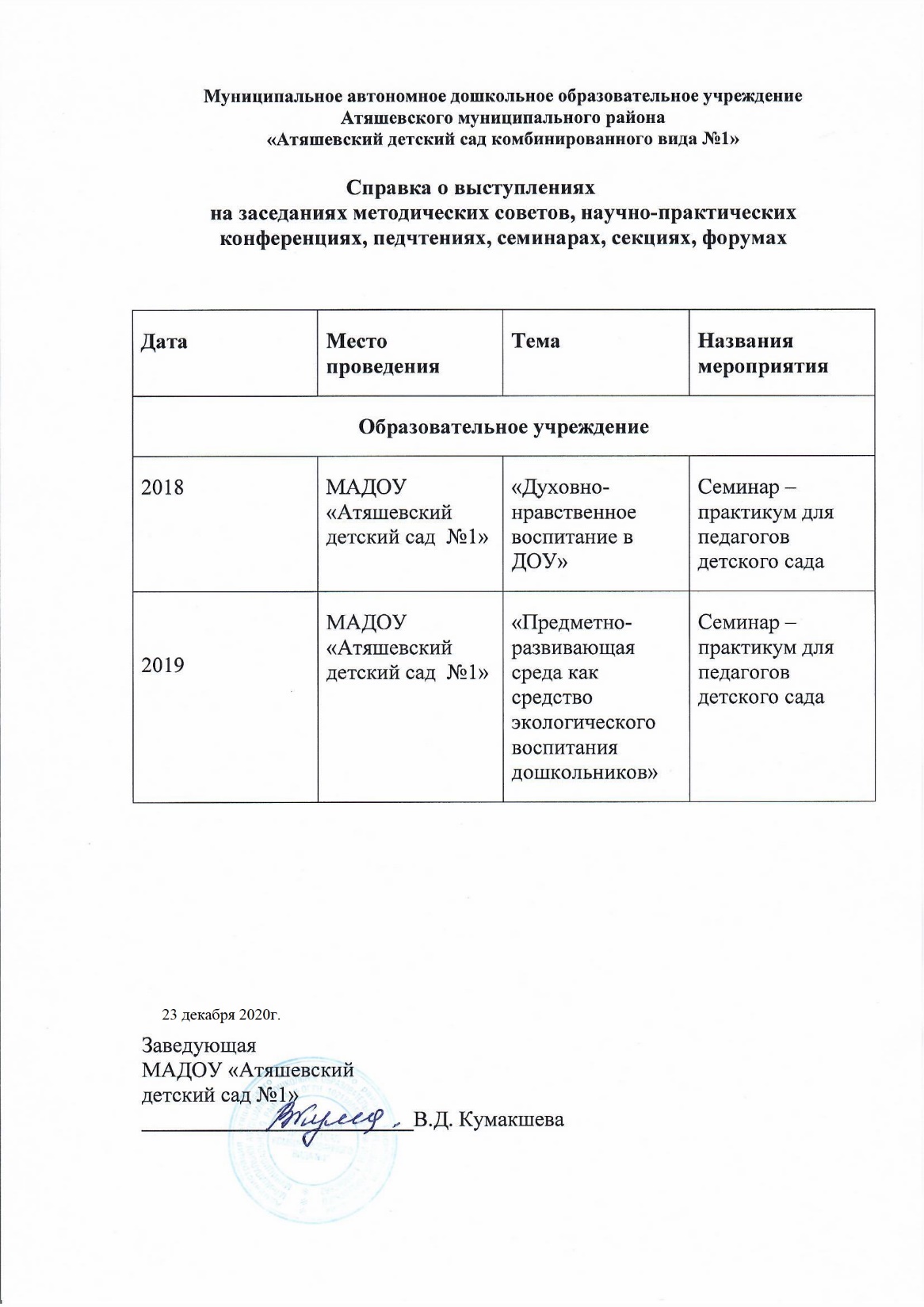 7
Проведение открытых занятий, мастер-классов, мероприятий
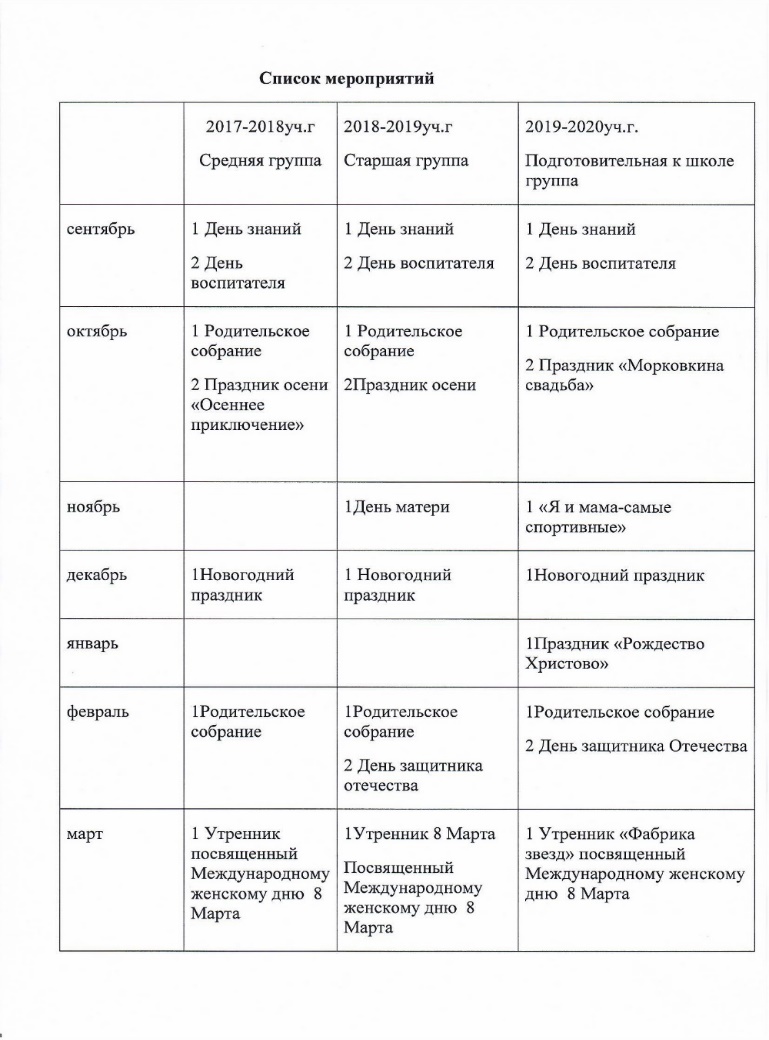 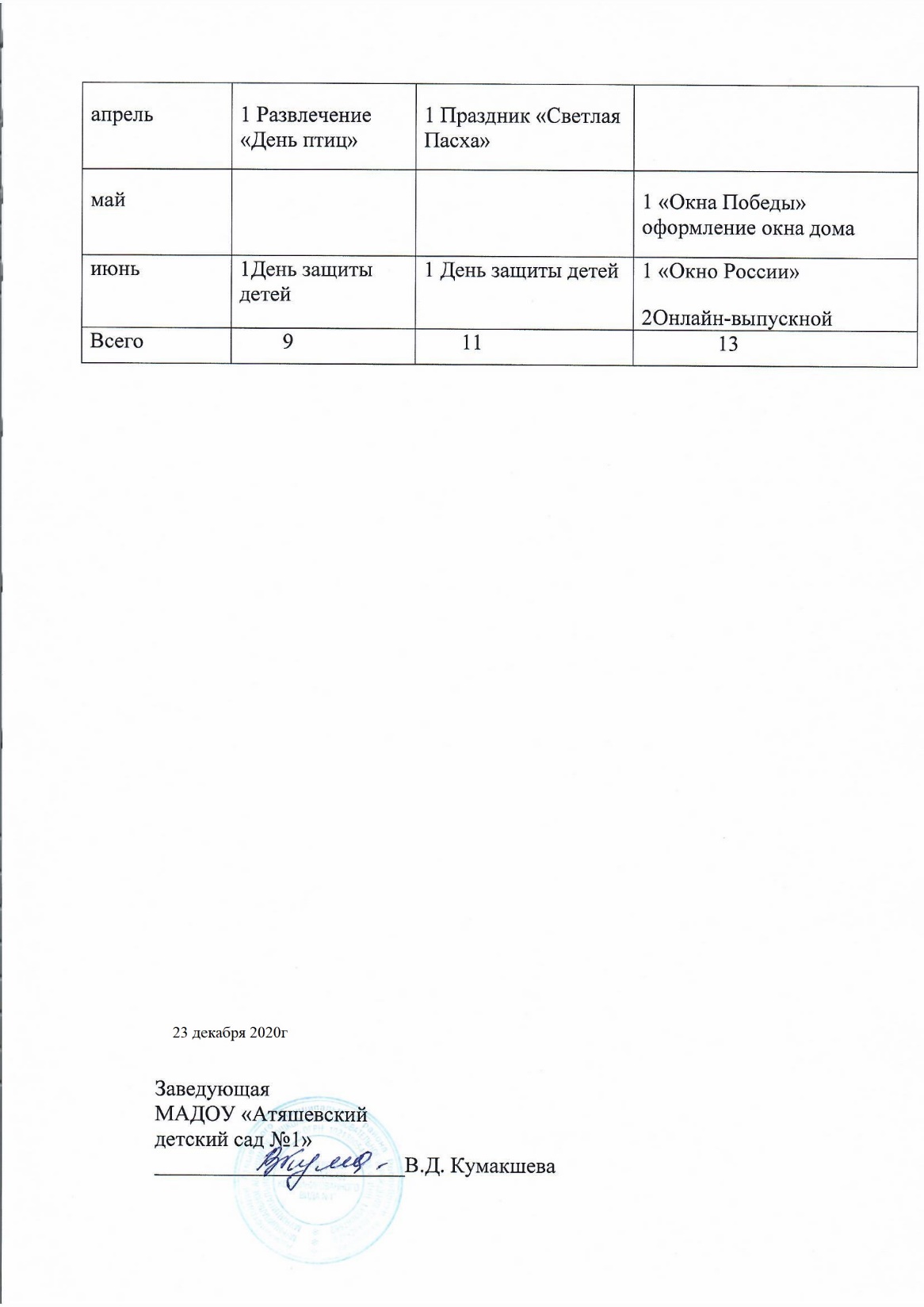 9        Общественно-педагогическая активность    педагога
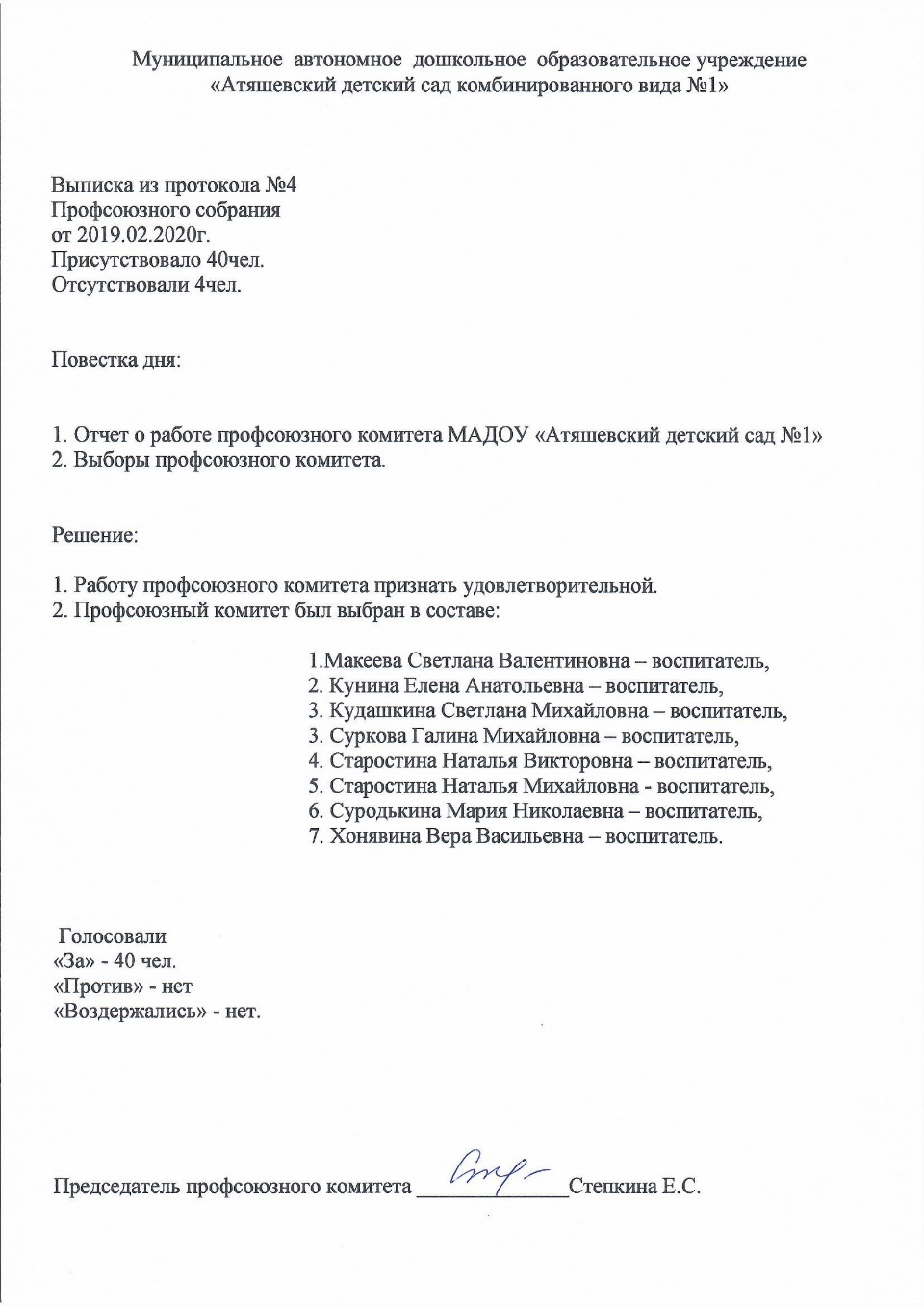 10
      Позитивные результаты работы с        воспитанниками
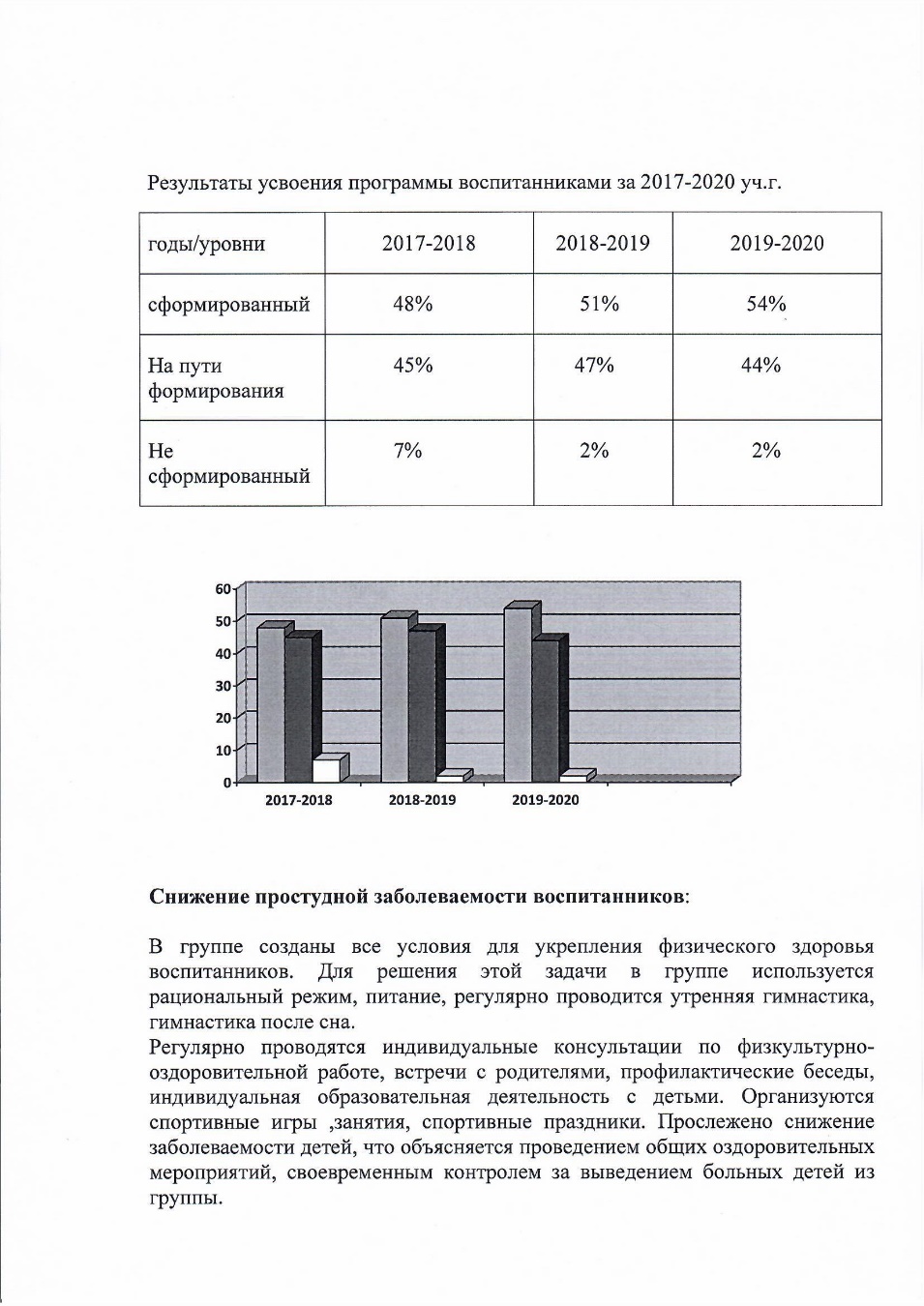 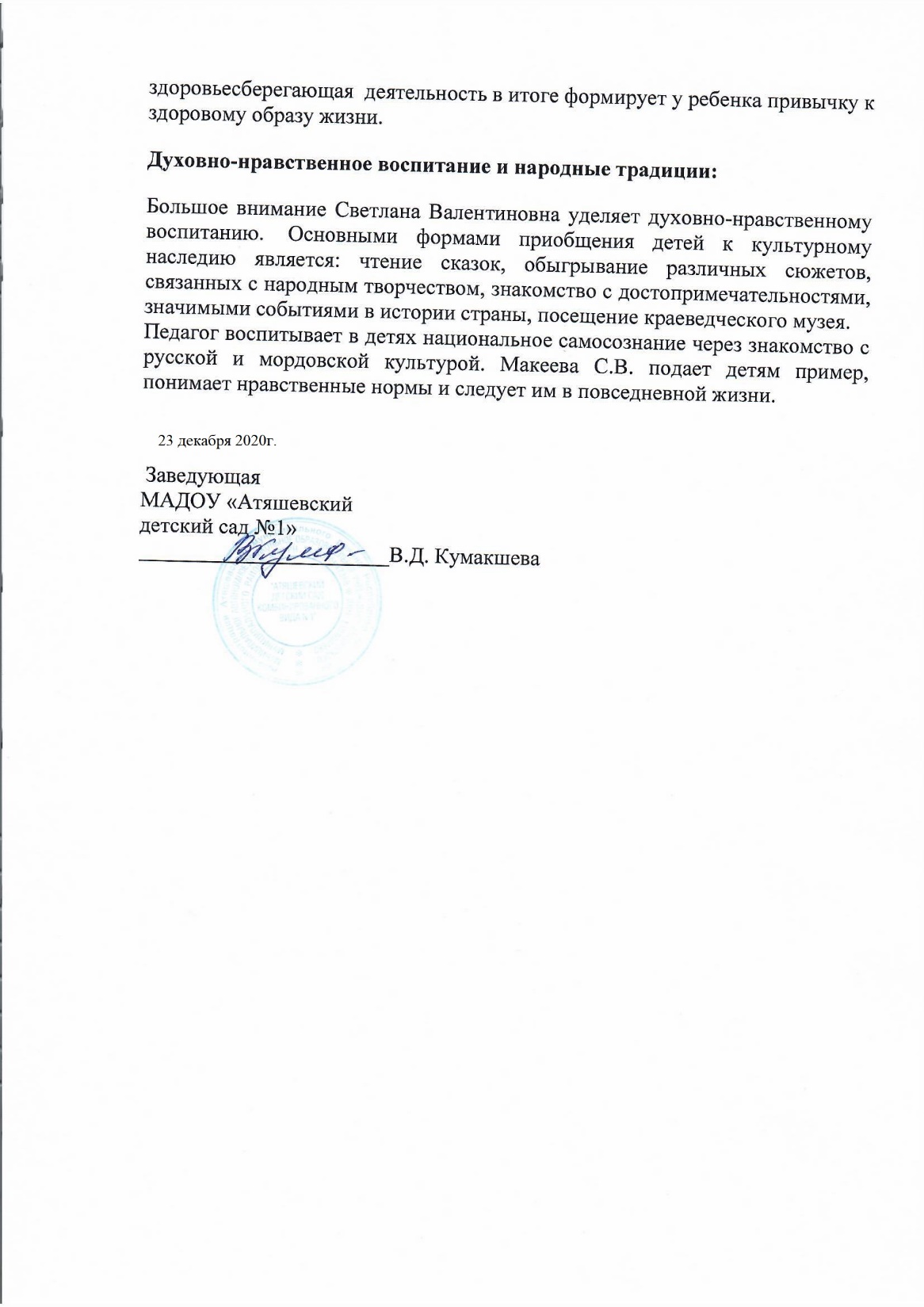 11
                     Качество взаимодействия с родителями
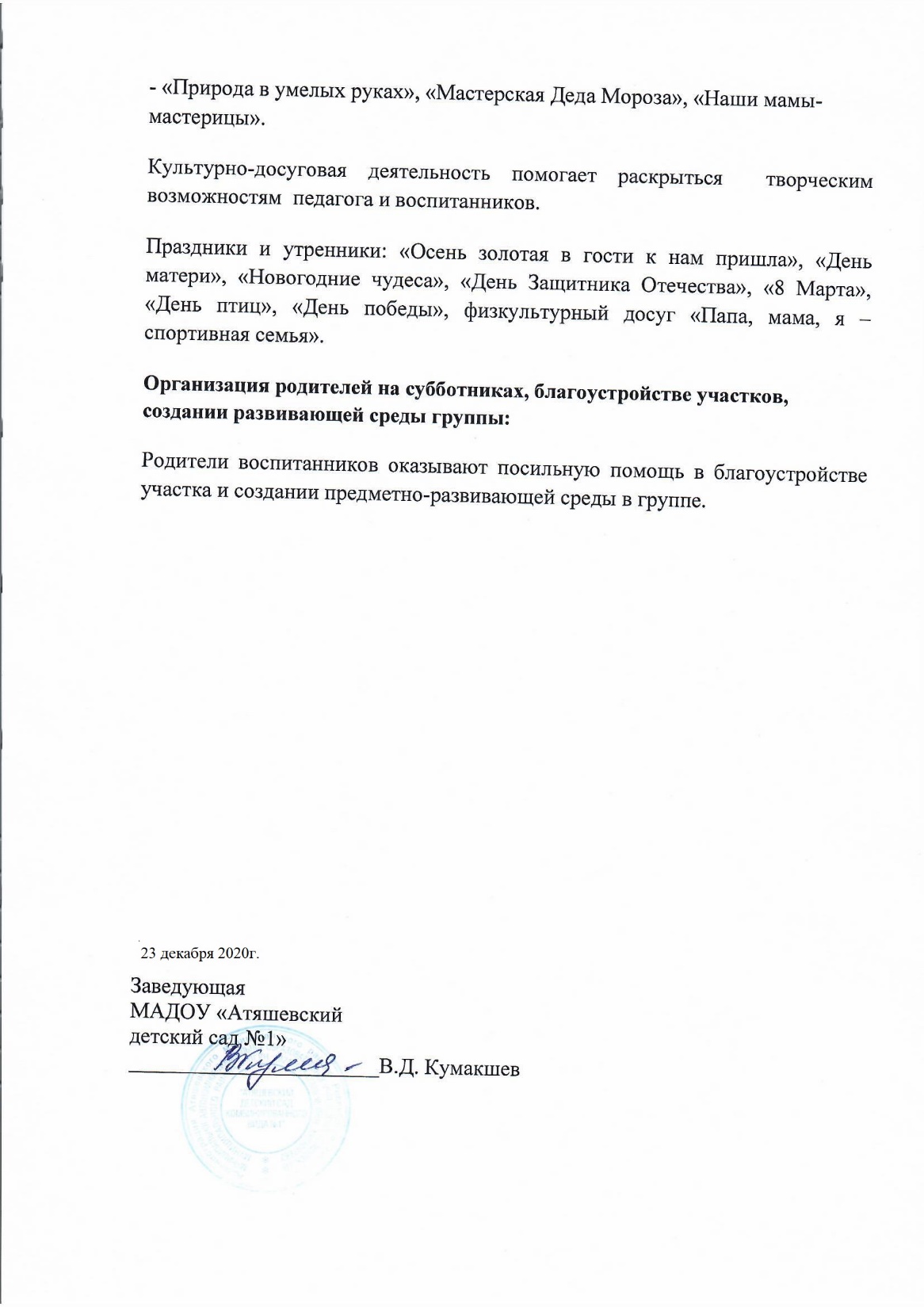 13
           Участие педагога в профессиональных             конкурсах
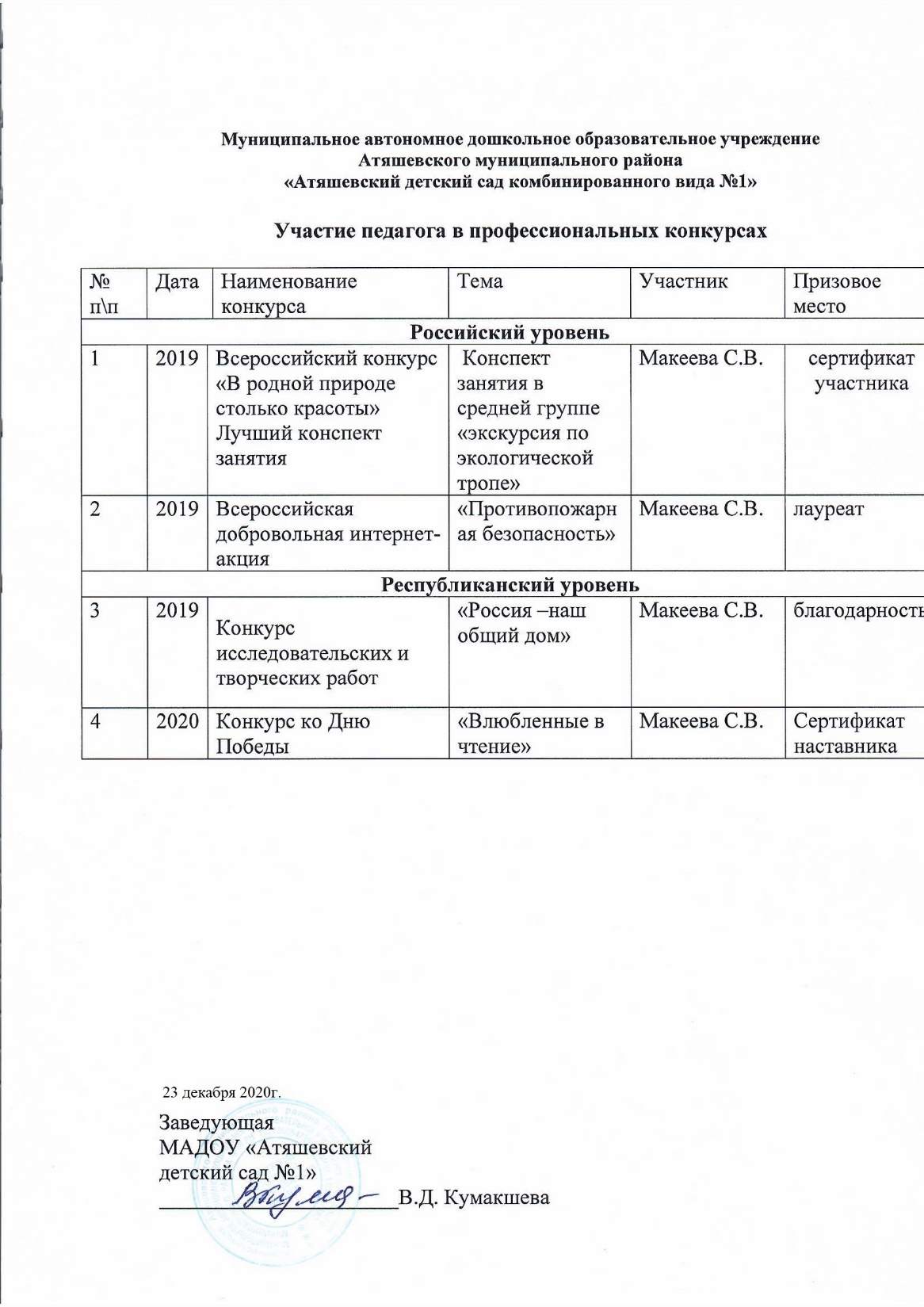 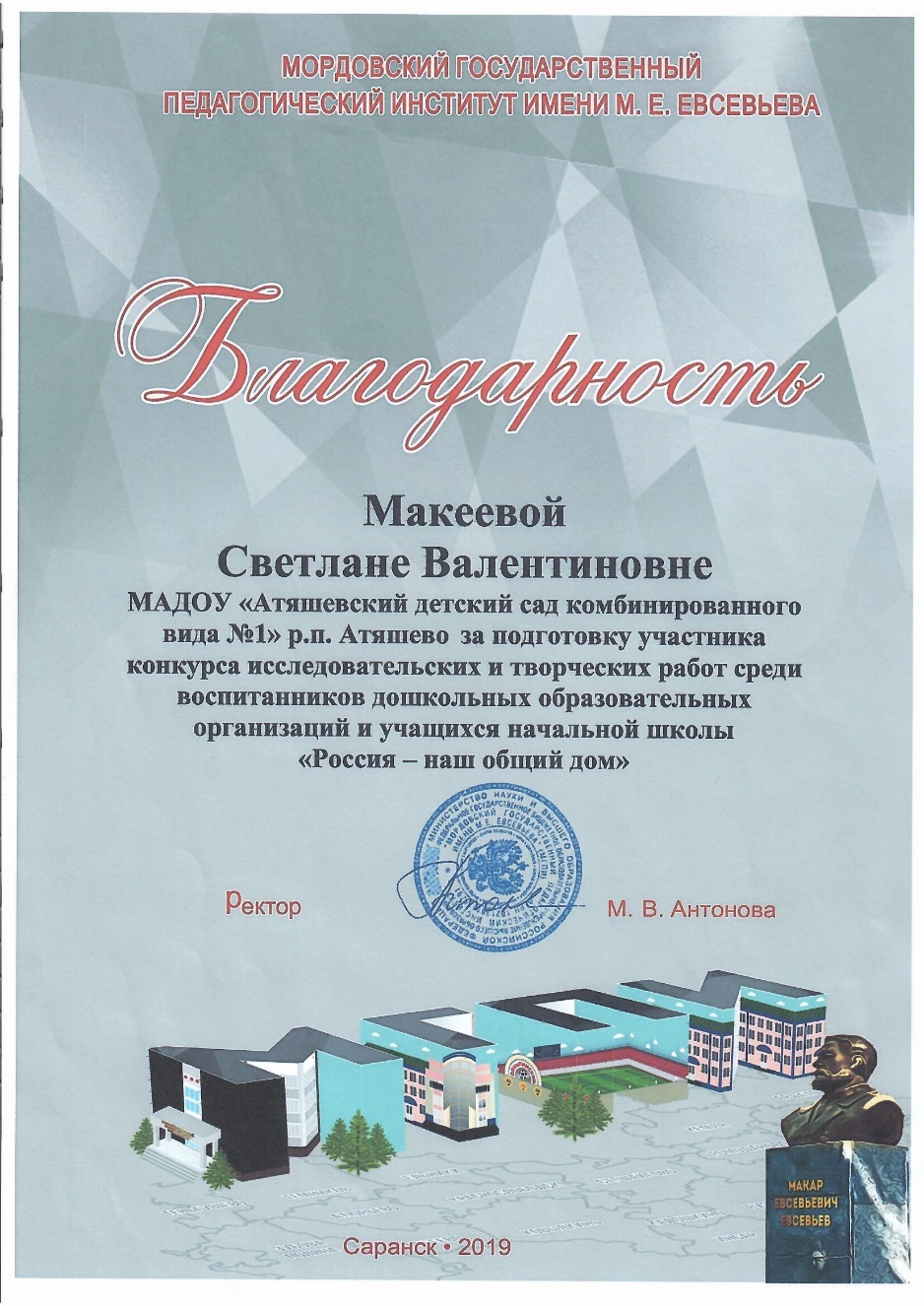 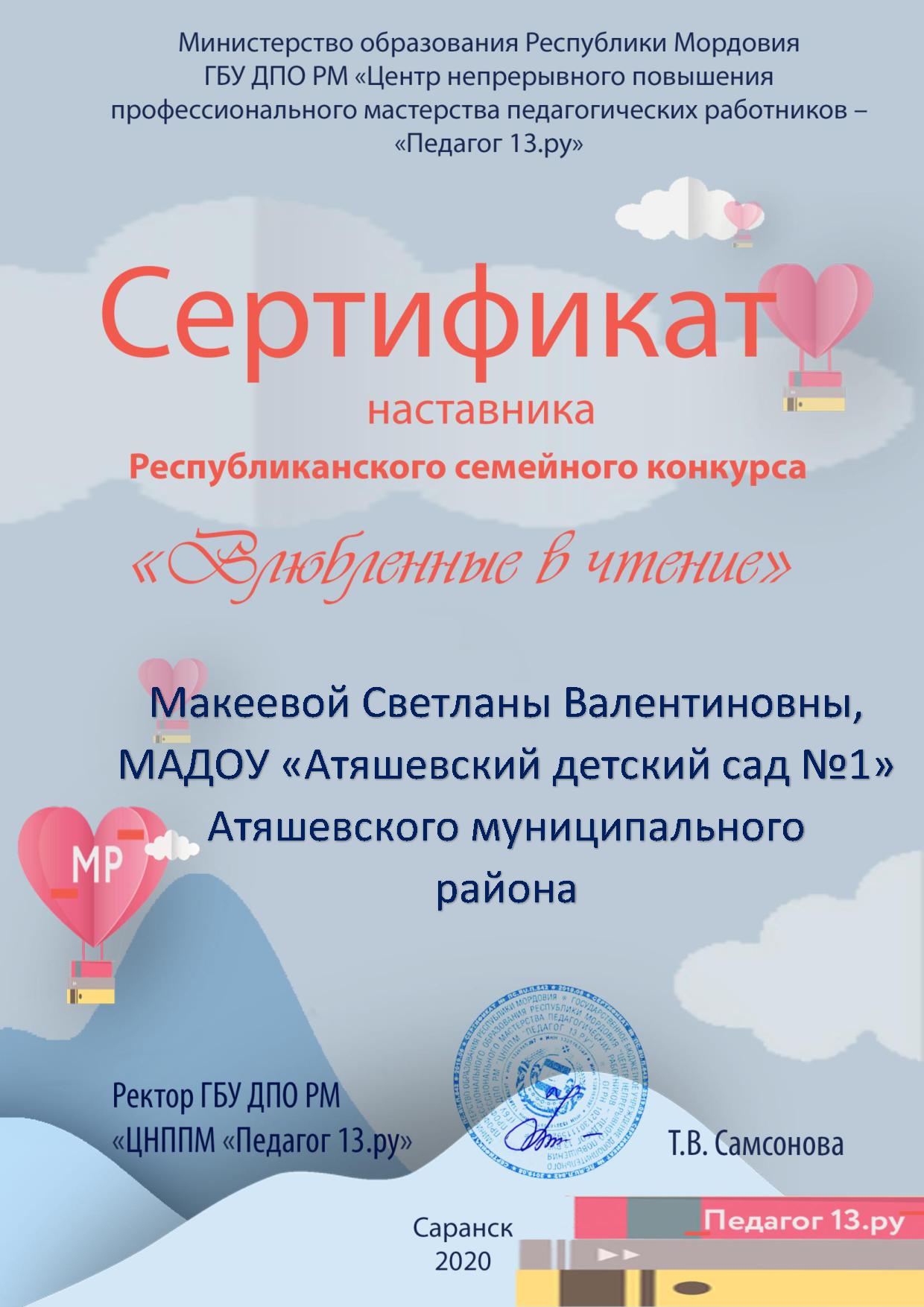 14
Награды и поощрения педагога
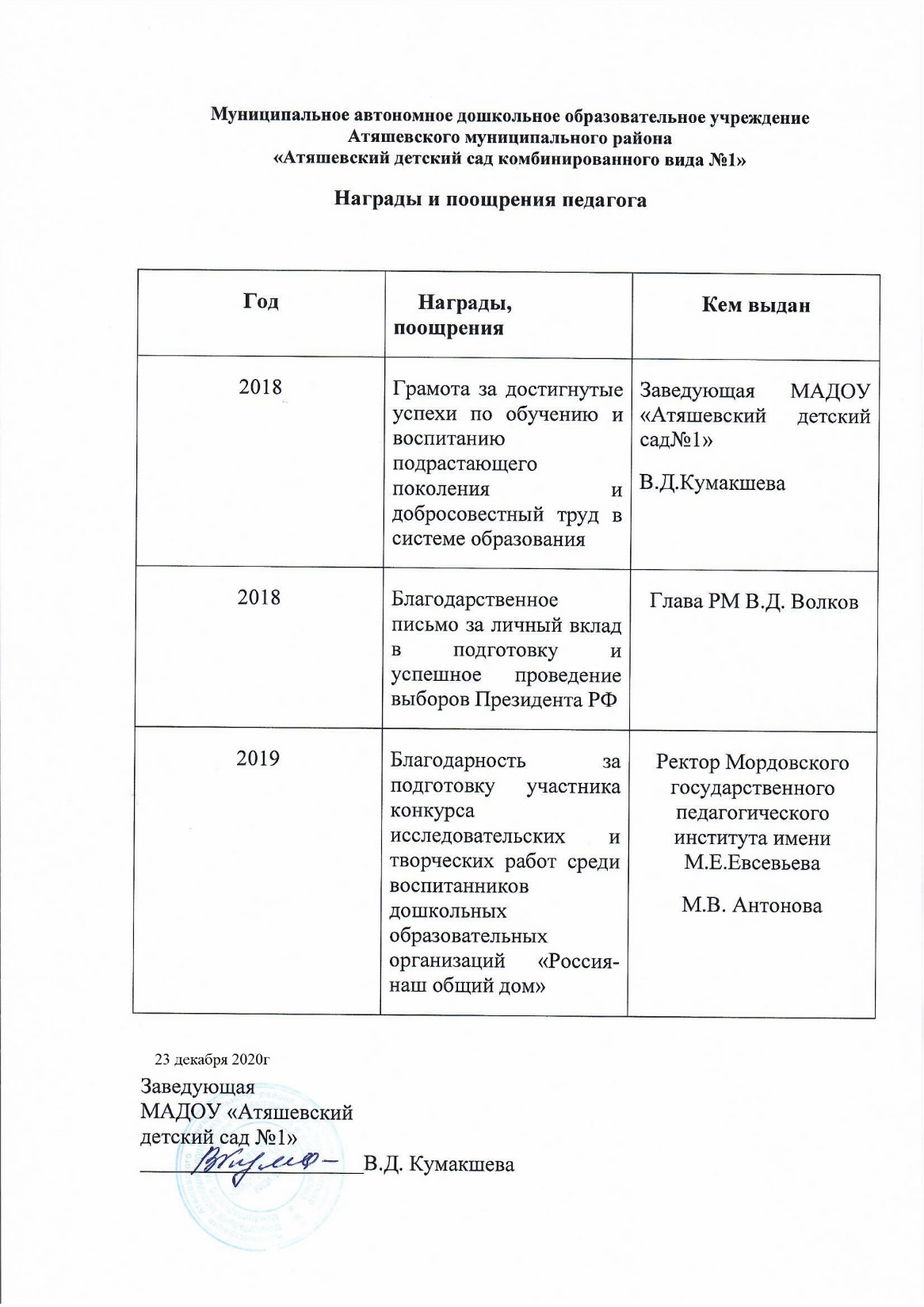 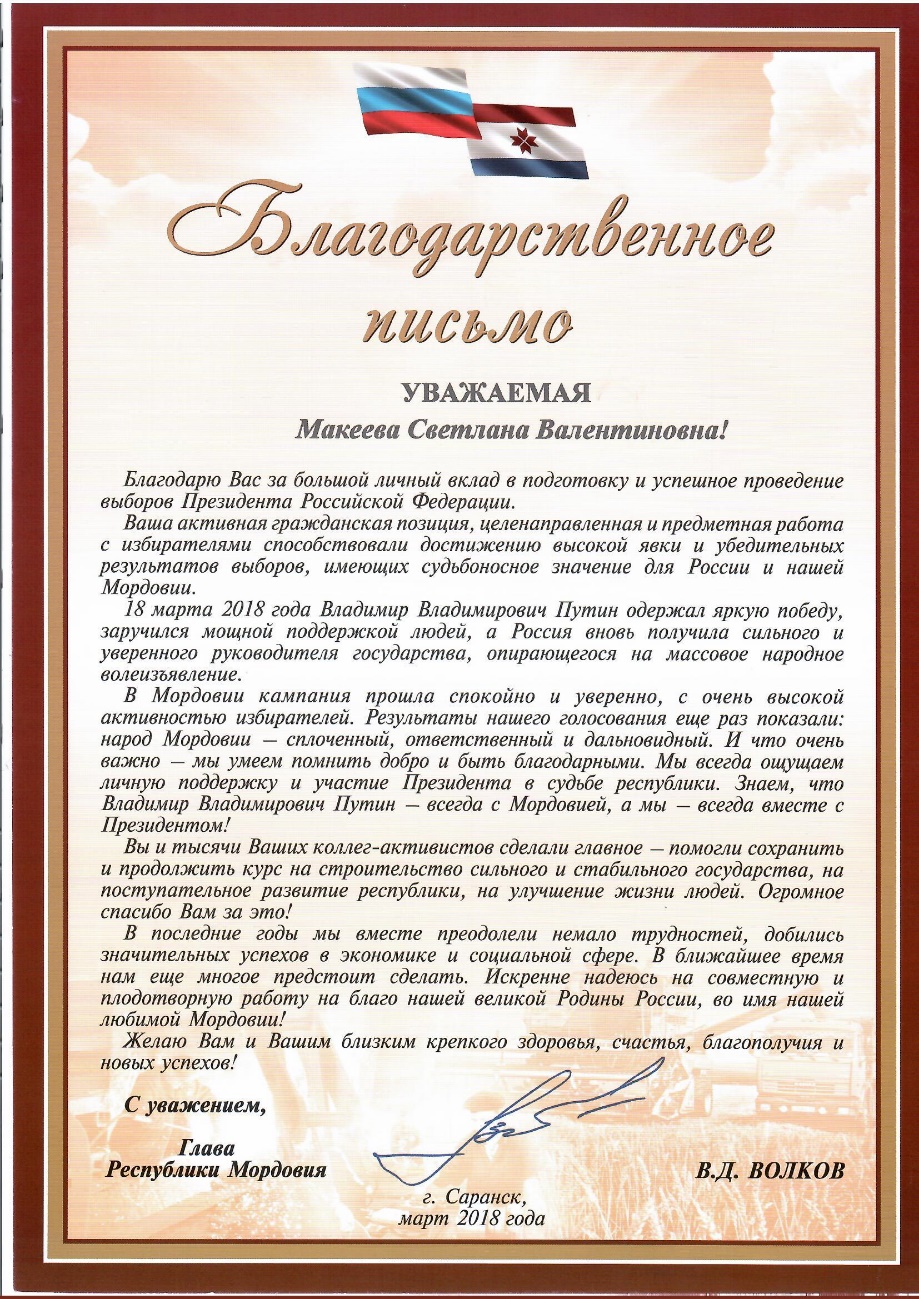